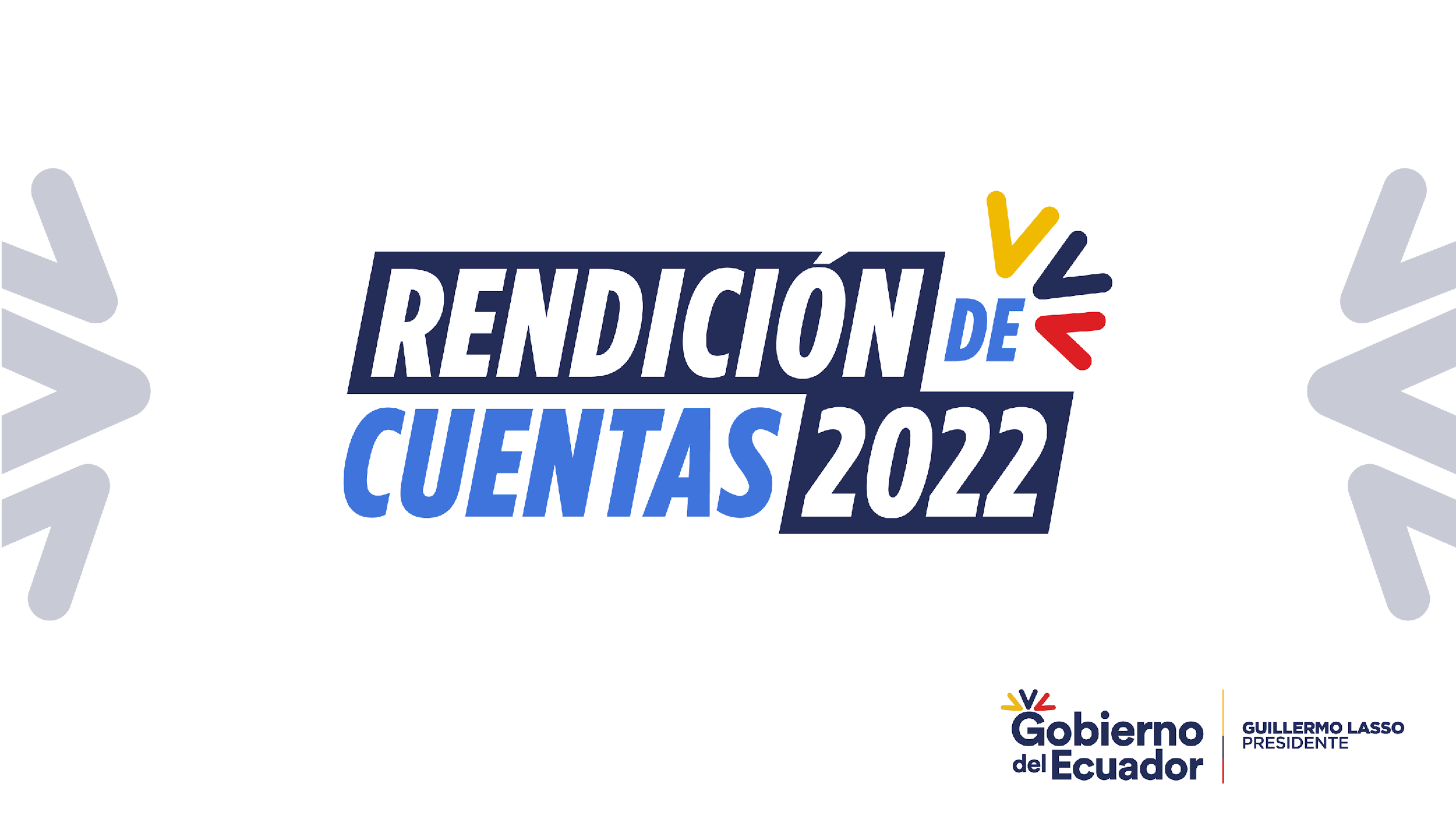 Instituto Nacional de Donación y Trasplante de Órganos, Tejidos y Células INDOT
Secretaría General de Comunicación de la Presidencia
Título de la
presentación
[Speaker Notes: PORTADA 1: SOLO AGREGAR EL TÍTULO DE LA PRESENTACIÓN]
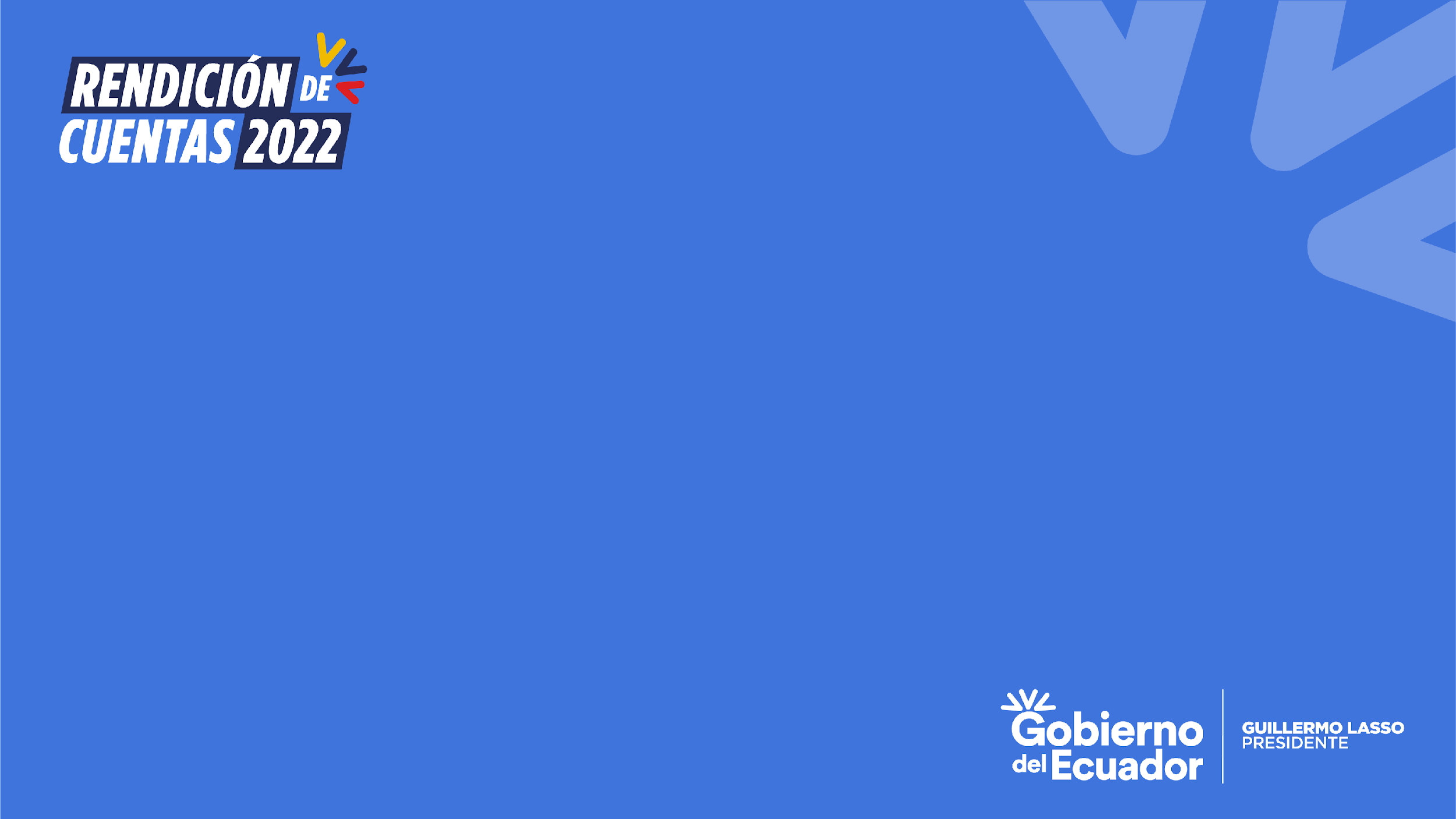 Subtítulo o separadores
Instituto Nacional de Donación y Trasplante de Órganos, Tejidos y Células INDOT
[Speaker Notes: PORTADA2: CAMBIAR FOTOGRAFÍA DE FONDO PARA NUEVAS PRESENTACIONES]
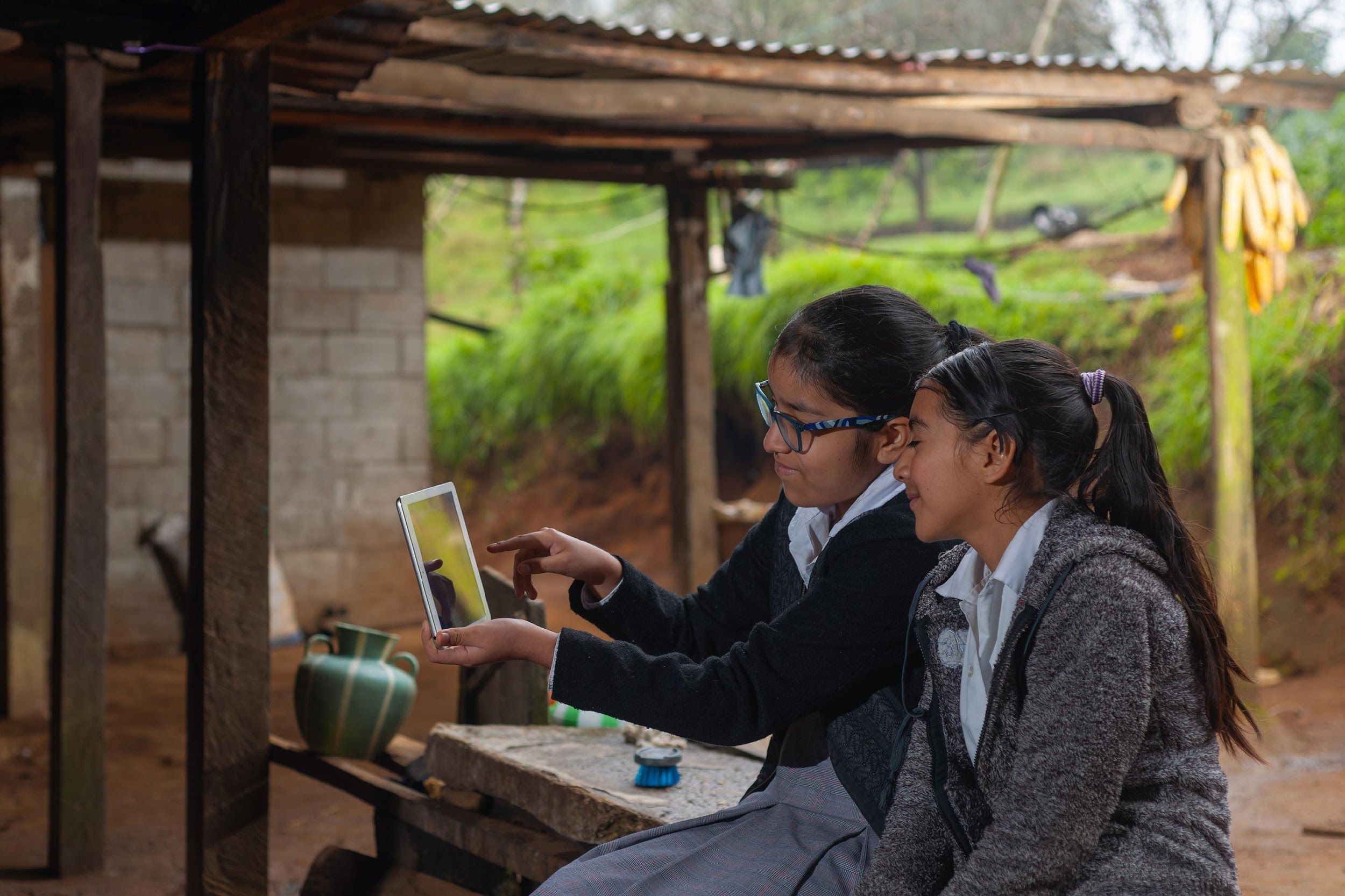 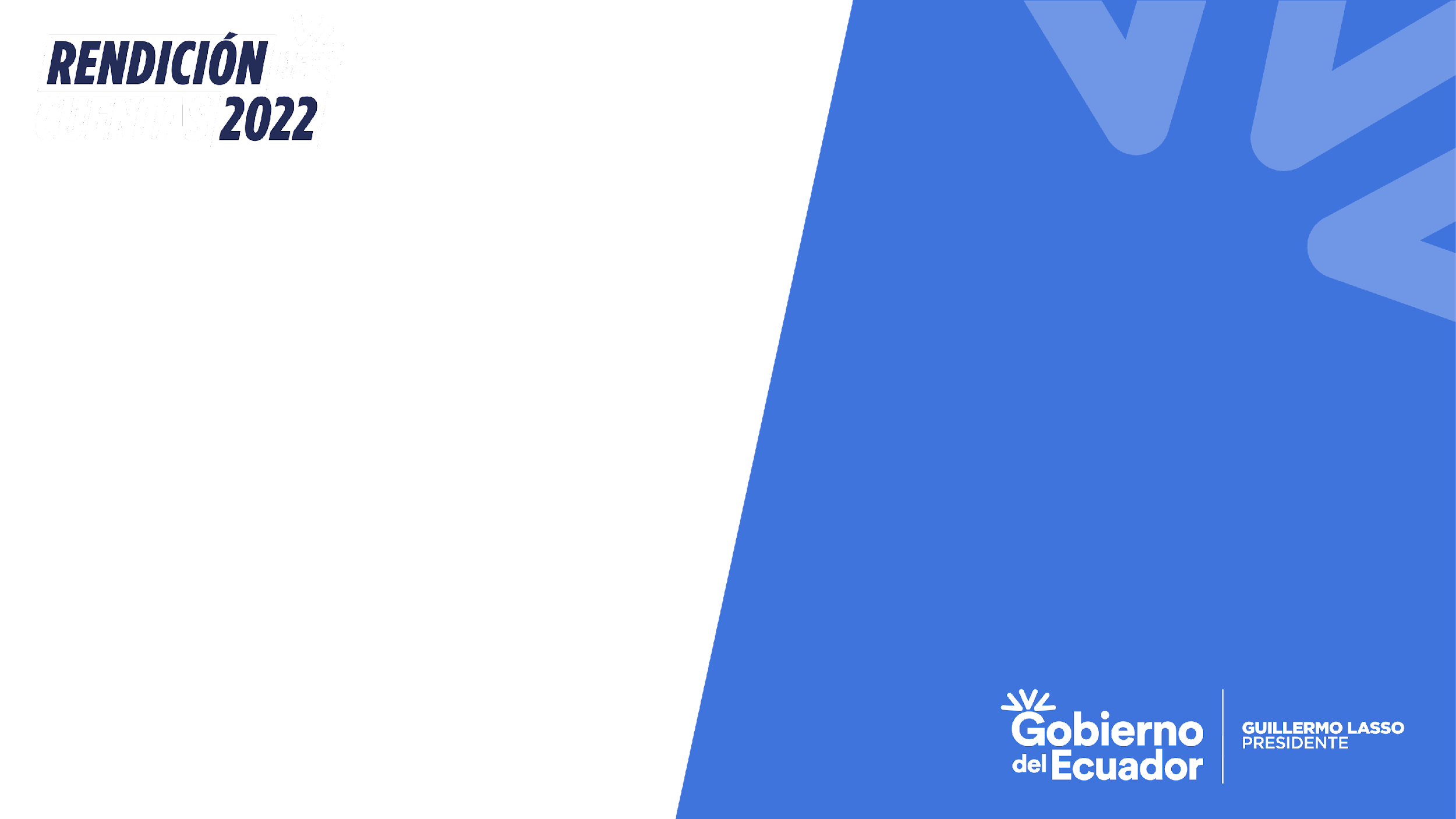 Titular
Lorem ipsum
Instituto Nacional de Donación y Trasplante de Órganos, Tejidos y Células INDOT
[Speaker Notes: CONTENIDO: DIAGRAMACIÓN DE DIAPOSITIVA LIBRE]
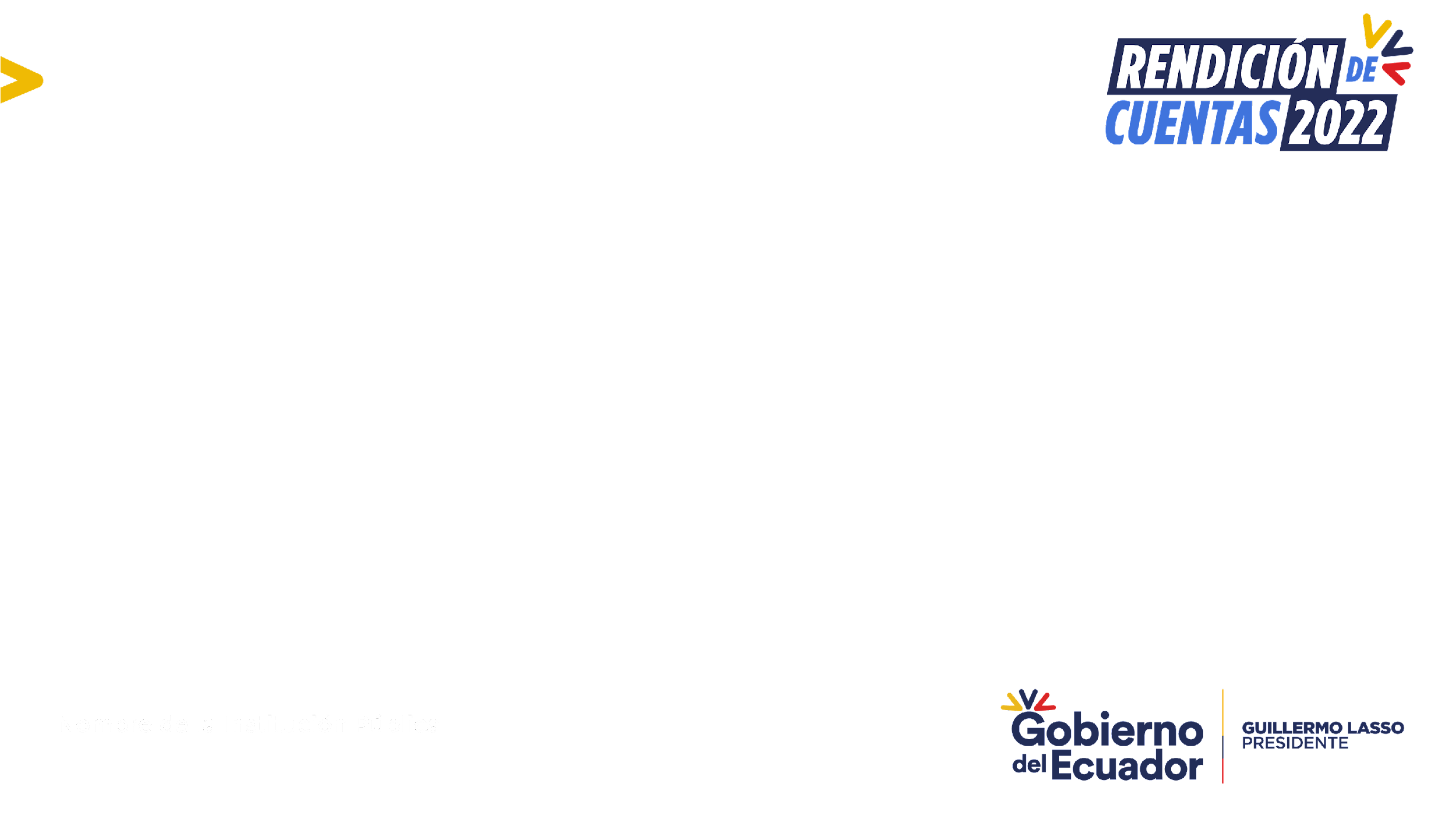 Título de la diapositiva
Instituto Nacional de Donación y Trasplante de Órganos, Tejidos y Células INDOT
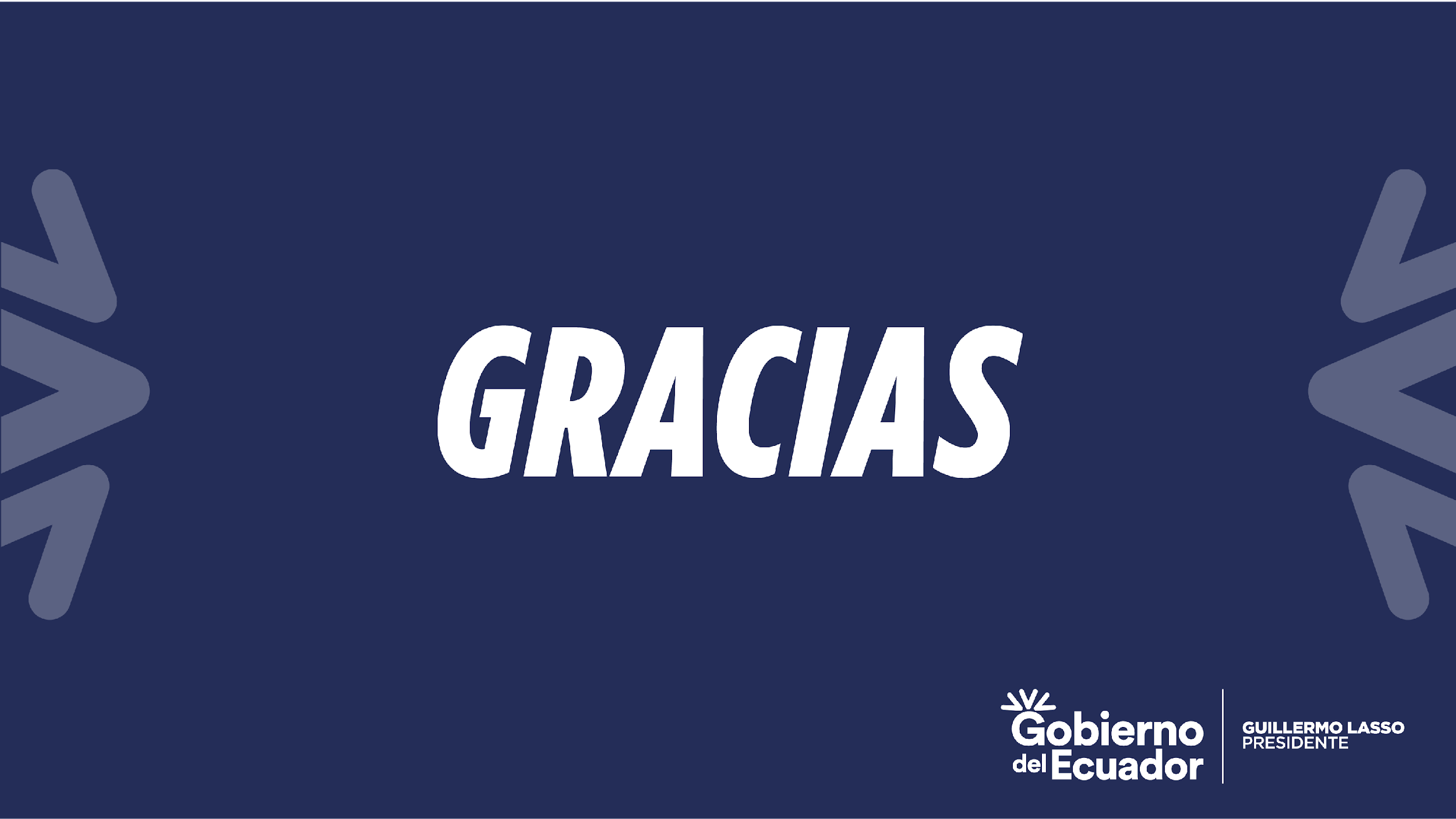